延伸教學
91
第四單元∶如何正確變換車道
延伸教學
92
延伸教學
93
圖片示範：( 一 ) 如何正確變換車道
延伸教學
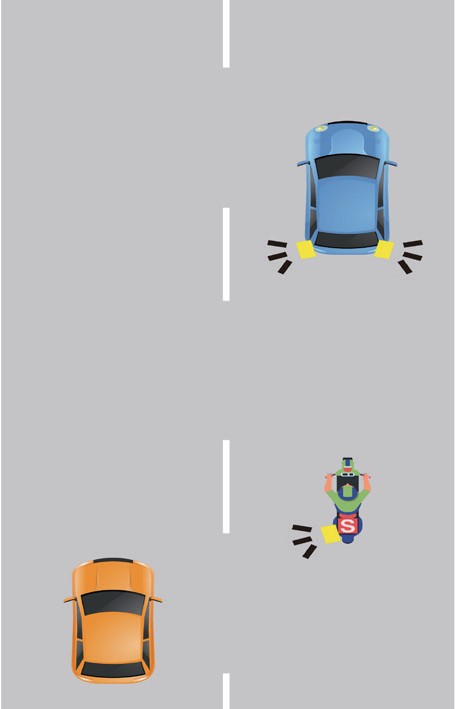 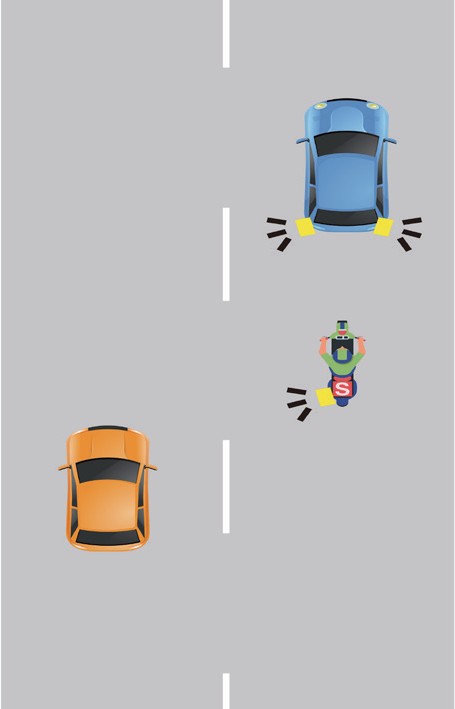 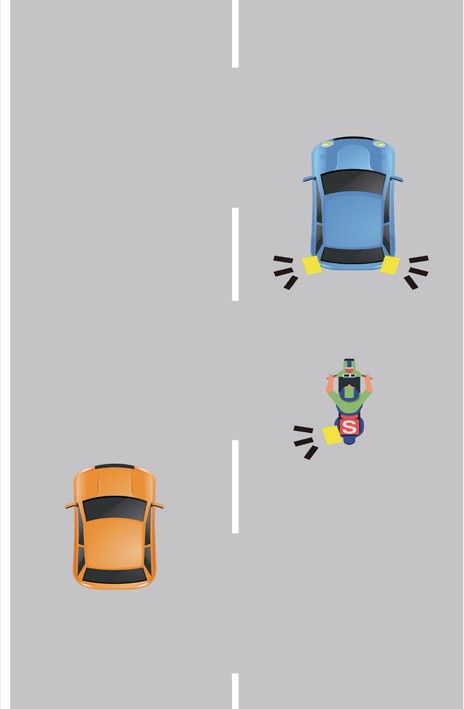 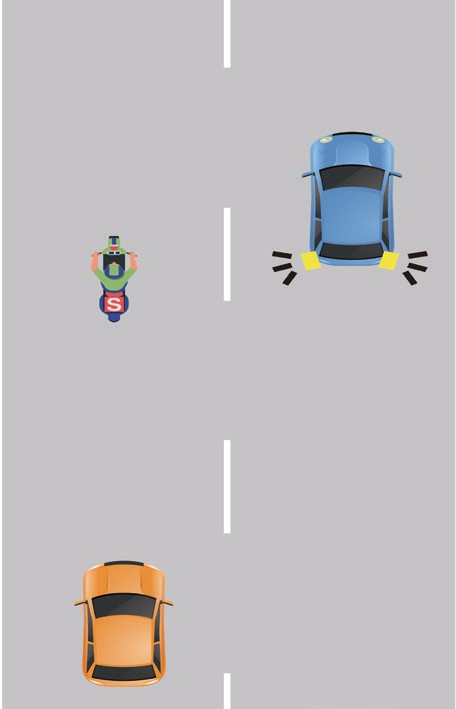 5. 發現內側車道第二輛汽車距離尚遠，若無把握則讓後車先過；判斷有足夠安全距離後變換車道至內側車道行駛。
4. 此時發現內側車道有一汽車直行前進，機車騎士應先禮讓直行車先行。
變換車道行駛前應先顯示	左方向燈及減速，並停等	於障礙車輛後方。
	察看照後鏡及擺頭察看後方是否有車輛。
1. 學員騎乘機車應注意車前狀況，當發現有障礙時（如故障小型車佔據車道）。
94
第五單元∶無號誌路口停讓
延伸教學
一、支線道車應讓幹線道車先行、少線道車應讓多線道車先行
道路上有設置倒三角形紅色之「讓路標誌」、八角形紅色之「停車再開標誌」，或劃設「讓路標線」或「停標線」，或設置閃光紅燈號誌時，均表示該道路為支線道，在支線道行駛的車輛行駛至路口，應暫停讓在幹線道行駛之車輛先行。
	若在路口之本行向道路上設置閃光黃燈號誌，表示該行向道路為幹線道，雖然行駛在幹線道的車輛擁有優先行駛的權利，但該權利並非能夠無限上綱，在接近路口時，仍應該減速接近，注意安全，小心通過。
未設標誌、標線或號誌劃分幹、支線道時，少線道車應暫停讓多線道車先行。
二、轉彎車應讓直行車先行
	車輛行駛於單一線道，機車行駛至交岔路口，欲右轉進入單線道之單行道路，機車應於路口前方三十公尺前顯示方向燈並減速，轉頭確認右側來車狀況，再行轉彎。
	車輛行駛允許直接左轉路口（路口如果沒有兩段式左轉的標誌或內側車道沒有「禁行機車」的路面標字），機車行駛至路口欲左轉，應於前方三十公尺前顯示方向燈，行至交岔路口中心處等待左轉，並不得占用來車道搶先左轉。
三、左方車應讓右方車先行
行經未設標誌、標線或號誌的路口時，應減速並左右察看，當有來車時，同為直行車或轉彎車者，左方車應暫停讓右方車先行。
情境說明
95
延伸教學
一、支線道車應讓幹線道車先行、少線道車應讓多線道車先行
	瞭解機車行駛在幹線道、支線道規定，及未設標誌、標線或號誌劃分幹、支線道者，少線車道、多線車道行駛路權規定。
機車在支線道未暫停讓幹線道先行的危險態樣。
機車在少線道未暫停讓多線道先行的危險態樣。
二、轉彎車應讓直行車先行
瞭解方向燈切入時機之規定。
指導學員左、右轉路口危險區域。
允許直接左轉路口停車位置認知。
轉彎車未讓直行車可能發生的危險態樣。
確認學員有正確的擺頭及擺頭所看的位置 ( 防止學員做出無效擺頭 )。
三、左方車應讓右方車先行
行經無號誌路口應注意事項。
瞭解如何判斷優先通行權。
同為直行車或轉彎車者，左方車應暫停讓右方車先行。
本身為右方車先行時，仍須留意左方車是否依規定讓車。
教學重點
96
延伸教學
一、支線道車應讓幹線道車先行、少線道車應讓多線道車先行
行駛無號誌或號誌故障而無交通指揮人員指揮之交岔路口，判斷幹線道優先行駛或支線	道暫停禮讓。
	行駛至未設標誌、標線或號誌劃分幹、支線道者，判斷多線車道優行駛或少線車道暫停禮讓。( 車道數，以進入交岔路口之車道計算，含快車道、慢車道、左、右轉車道、車種專用車道、機車優先道及調撥車道 )。
二、轉彎車應讓直行車先行
能夠判斷轉彎停等之正確位置。
擺頭與視覺移動順序及視線目標。
	允許直接左轉路口，應距路口三十公尺前顯示方向燈變換車道至路口中心處，並不得占用來車道搶先左轉。
對於來車移動速度認知。
養成察看照後鏡及擺頭確認察看之習慣。
養成轉彎車應讓對向直行車優先通行。
三、左方車應讓右方車先行
行經無號誌路口應注意事項。
瞭解如何判斷優先通行權。
同為直行車或轉彎車者，左方車應暫停讓右方車先行。
本身為右方車先行時，仍須留意左方車是否依規定讓車。
教學目標
97
延伸教學
98
延伸教學
二、轉彎車應讓直行車先行
( 一 ) 車輛行駛允許直接左轉路口，欲左轉應於前方三十公尺前顯示方向燈，行至交岔路中心處等待左轉，並不得占用來車道搶先左轉。左轉指引如下：
應距交岔路口三十公尺前顯示左轉方向燈，視線移轉至照後鏡上，左右擺頭確認	後方來車狀況。
	接近路口的同時，開始減速設定目標視覺轉移停等區域 ( 並不能佔用對向車道 )，行至目標視覺轉移區域 ( 路口中心點靠右處 ) 的同時，觀察各路口來車狀況。
當發現對向有直行來車時，應先禮讓對向直行來車。
禮讓直行車輛通過後，方能左轉匯入車道。
( 二 ) 車輛行駛於單一線道，機車行駛至交岔路口，欲右轉進入單線道之單行道路，機車應路口前減速停止，轉頭確認左側及對向來車狀況，再行轉彎。右轉指引如下：
應距交岔路口三十公尺前顯示右轉方向燈， 視線移轉至照後鏡上， 左右擺頭確認後方來車狀況。
	接近路口的同時，開始減速設定目標視覺轉移區域，行至目標視覺轉移區域的同時，觀察各路口來車狀況。
當發現匯入線道有直行車，應禮讓直行車輛；發現對向有左轉車來時，應禮讓左轉車	輛，方能右轉匯入車道。
依序匯入車道後，與前車保持安全距離，並留意路況。
教學指引
99
延伸教學
三、左方車應讓右方車先行
( 一 ) 同為直行車，指引如下：
行經無號誌路口時減速。
直行時要擺頭察看注意是否有來車。
當發現右方有來車欲直行時，應暫停讓右方車先行。
待右方車通過後，仍須擺頭再次察看有無來車，確認無車後再通行。 ( 二 ) 同為轉彎車，指引如下：
應距交岔路口三十公尺前顯示方向燈。
行經無號誌路口時減速。
轉彎時要擺頭察看注意是否有來車。
當發現右方有來車欲轉彎時，應暫停讓右方車先行。
待右方車通過後，仍須擺頭再次察看有無來車，確認無車後再通行。
教學指引
100
圖片示範：( 一) 支線道車應讓幹線道車先行、少線道車應讓多線道車先行
延伸教學
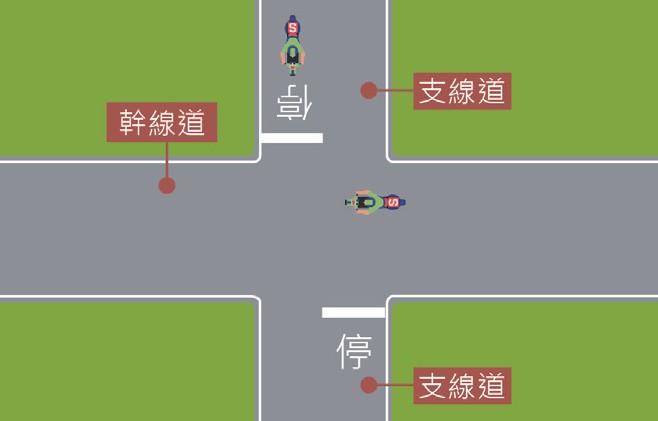 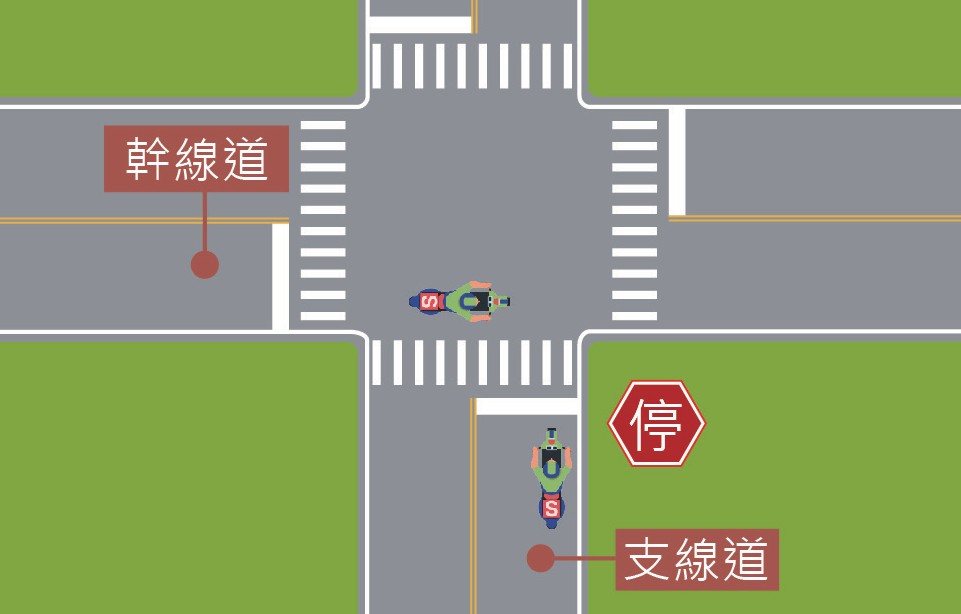 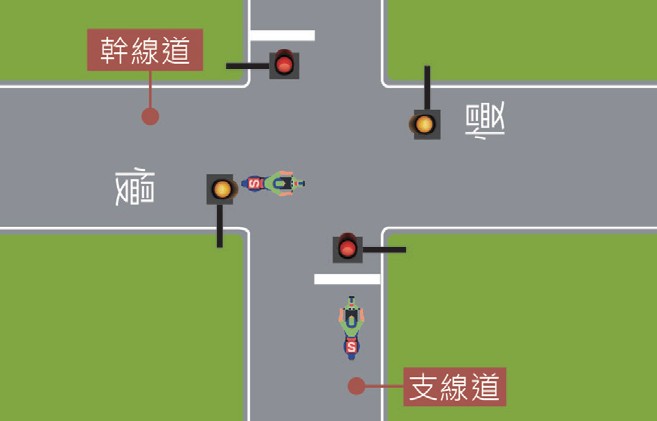 機車行駛在接近路口處之道路上有設置白色之「停標字」時，機車騎士至此必須停車再開。
機車行駛於接近路口處之閃紅燈之支線道時，機車騎士應減速接近，先停止於交岔路口前，讓閃黃燈之幹線道車優先通行後認為安全時，方得續行。
機車行駛在接近路口處道路右側有設置八角形紅色之「停車再開標誌」時，機車騎士必須停車觀察，認為安全時，方得再開。
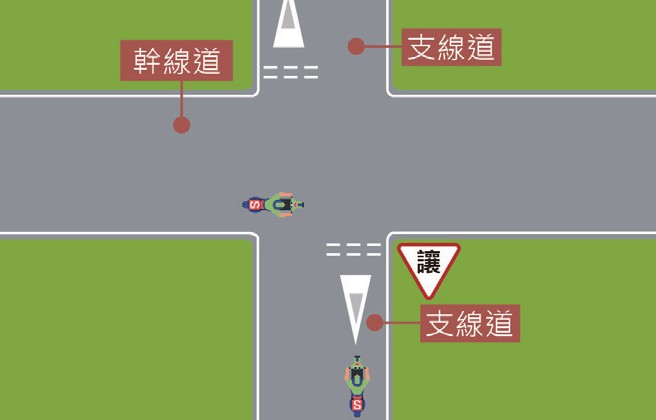 支線道機車行駛在接近路口處之道路上有設置倒三角形紅色之「讓路標誌」或
「讓路標線」時，機車騎士必須慢行或停車，觀察幹線道行車狀況，讓幹線道車優先通行後認為安全時，方得續行。
101
圖片示範： ( 二 ) 轉彎車應讓直行車先行
延伸教學
車輛行駛允許直接左轉路口，欲左轉應於前方三十公尺前顯示方向燈，行至交岔路中心處等待左轉，並不
得占用來車道搶先左轉。
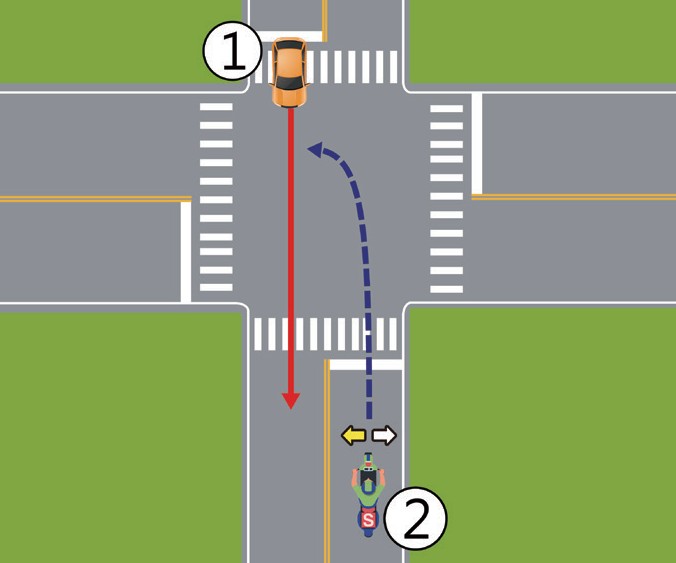 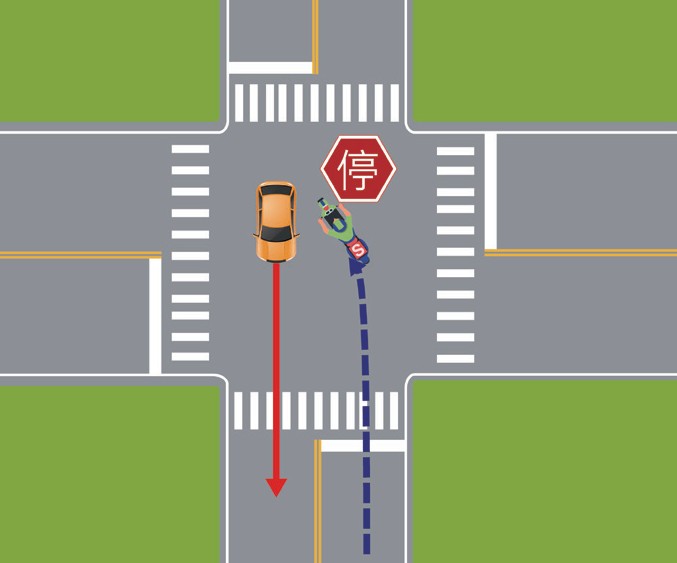 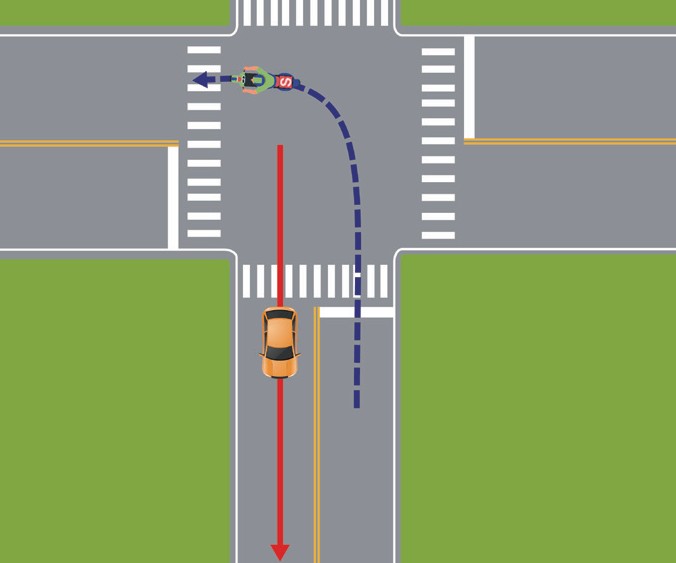 應距交岔路口三十公尺前打左轉方向燈， 接近路口的同時，開始減速設定，目標視 禮讓直行車輛通過後，方能左轉匯入車視線移動至照後鏡上，左右擺頭確認後  覺轉移停等區城( 並不能佔用對向車道)。 道。
方來車狀況。
行至目標視覺轉移區域的同時，觀察各路口來車狀況。

當發現對向有直行來車同時，應先禮讓對向直行來車。
102
圖片示範： ( 二 ) 轉彎車應讓直行車先行
延伸教學
車輛行駛於單一線道，機車行駛至交岔路口，欲右轉進入單線道之單行道路，機車應路口前減速停止，轉
頭確認左側及對向來車狀況，再行轉彎。
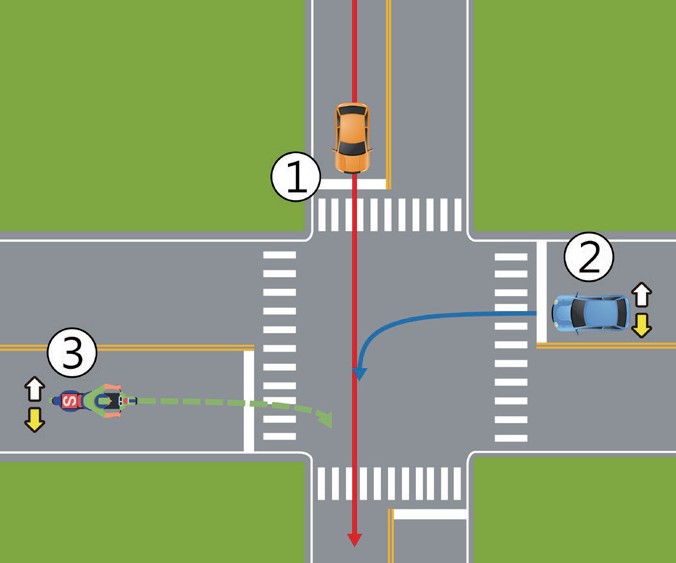 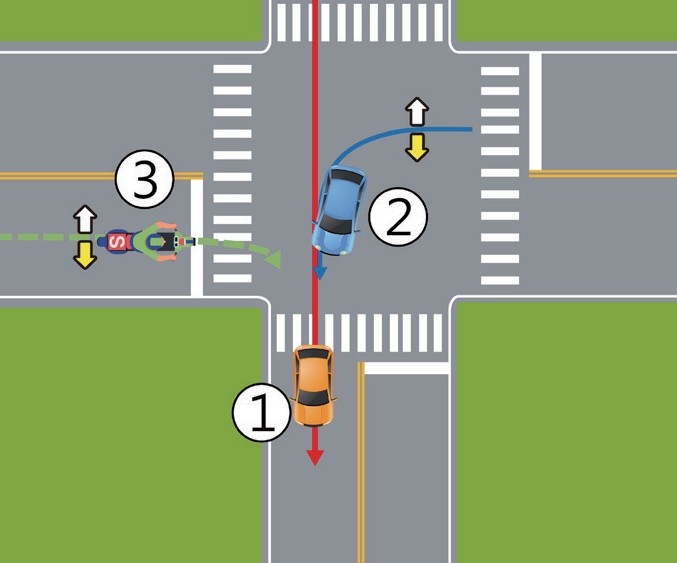 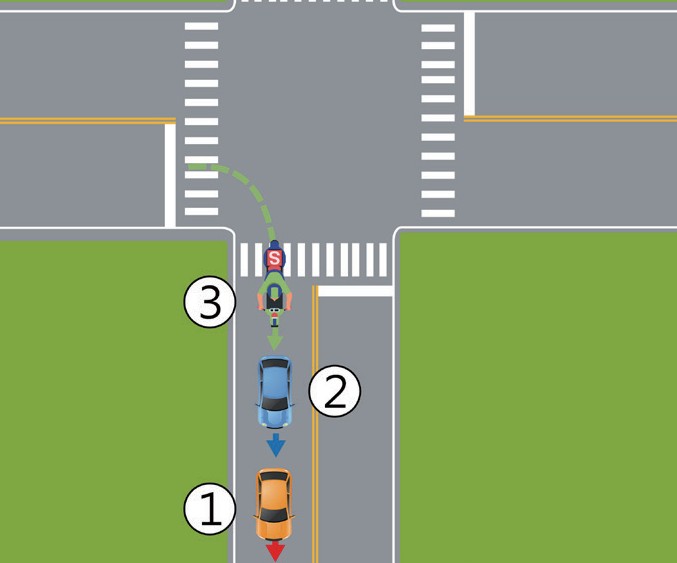 應距交岔路口三十公尺前打右轉方向燈， 接近路口的同時，開始減速設定目標視覺 依序匯入車道後，與前車保持安全距離視線移動至照後鏡上，左右擺頭確認後  轉移區域行至目標視覺轉移區域的同時， 並留意路況。
方來車狀況。	觀察各路口來車狀況。

當發現匯入線道有直行車（1 號車）應禮讓直行車通過，發現對向有左轉車（2 號車）來時，應禮讓對向左轉車通過後，方能右轉匯入車道。
103
圖片示範： ( 三 ) 左方車應讓右方車先行
延伸教學
同為直行車
當發現右方有來車欲直行時，應暫停讓右方車先行。
行經無號誌路口時減速，直行時要擺頭察看注意是否有來車。
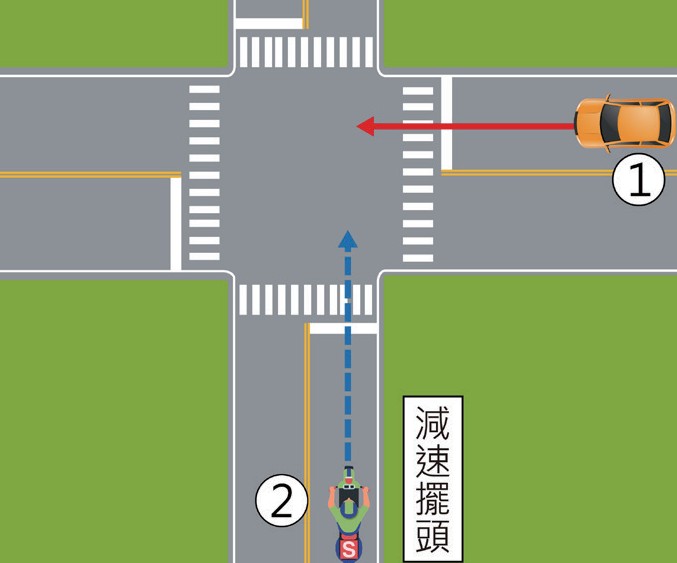 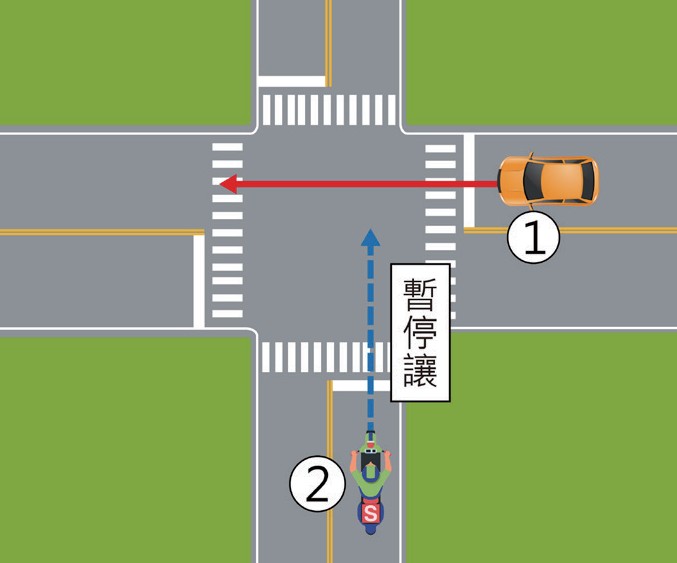 當發現右方有來車欲右轉彎且車身已轉向出來時：
如該車繼續進行右轉彎動作，則應等待該車轉彎完成後再直行。
如該車暫停轉彎禮讓直行車時，則應緩慢直行通過。
待右方車通過後，仍須擺頭再次察看有無來車，確認無車後再通行。
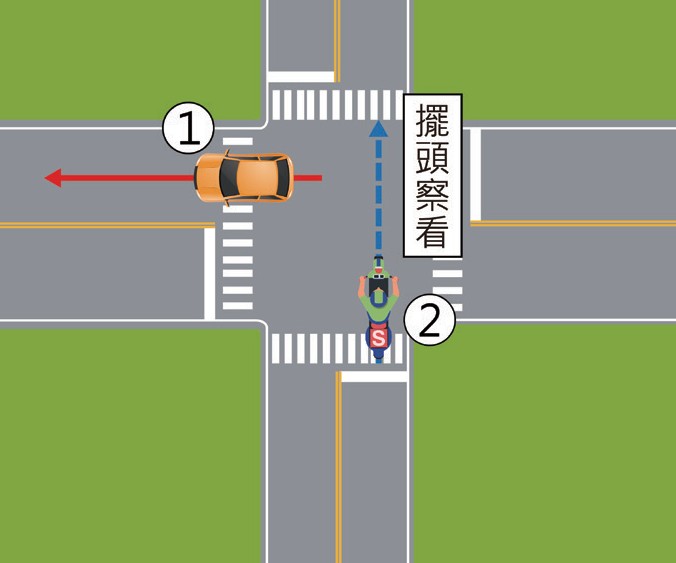 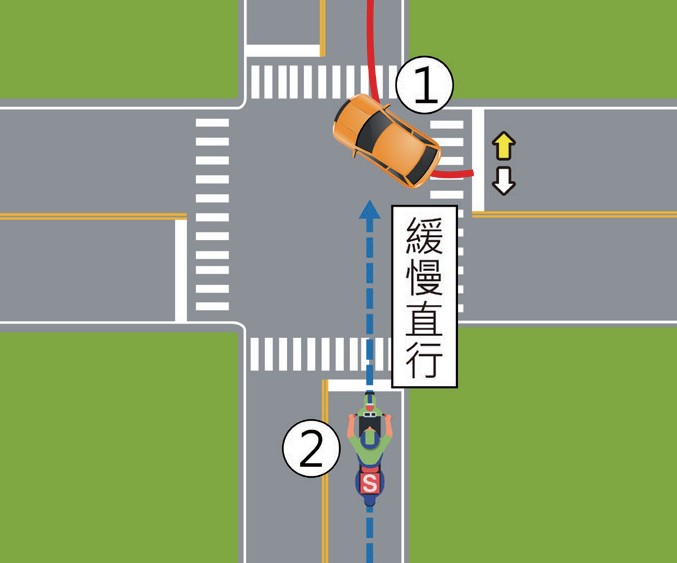 104
圖片示範：( 三 ) 左方車應讓右方車先行
延伸教學
同為轉彎車
當發現右方有來車欲轉彎時，應暫停讓右方車先行。
應距交岔路口三十公尺前打左方向燈。
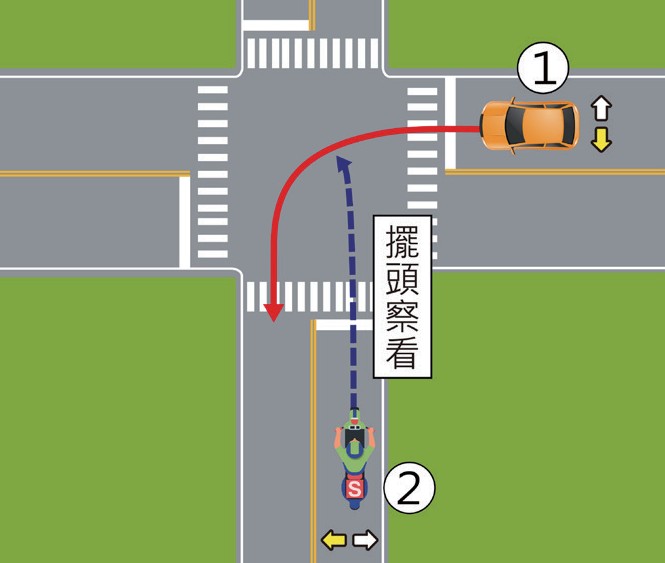 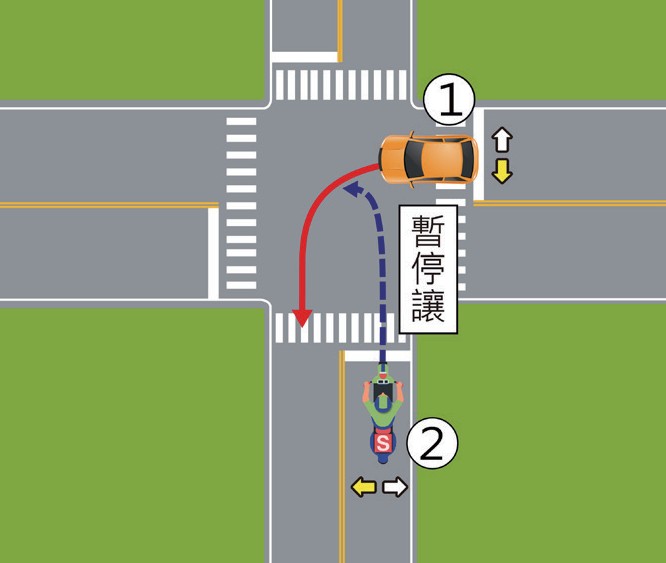 行經無號誌路口時減速。

轉彎時要擺頭察看注意是否有來車。
待右方車通過後，仍須擺頭再次察看有無來車，確認無車後再通行。
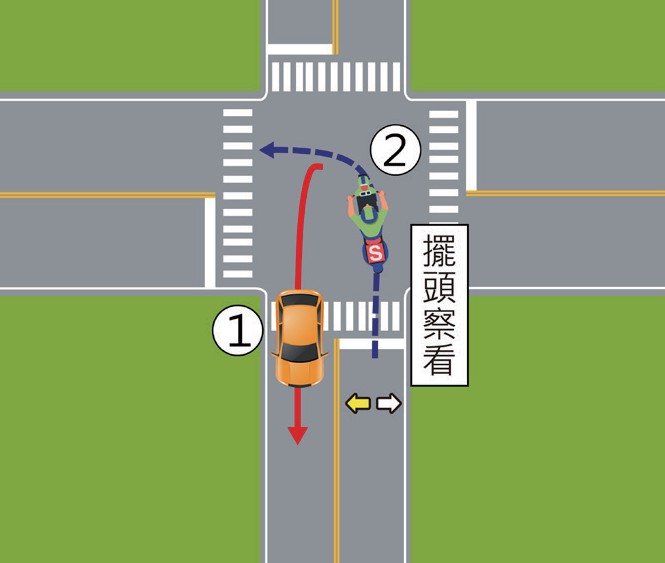 105
第六單元∶路口禮讓行人
延伸教學
106
延伸教學
路口禮讓行人，指引如下：
學員行近未設行車管制號誌之行人穿越道前，應減速慢行。
	學員行近行人穿越道，遇有行人穿越、攜帶白手杖或導盲犬之視覺功能障礙者時，無論有無交通指揮人員指揮或號誌指示，均應暫停讓行人、視覺功能障礙者先行通過。
	學員行近未劃設行人穿越道之交岔路口，遇有行人、攜帶白手杖或導盲犬之視覺功能障礙者穿越道路時，無論有無交通指揮人員指揮或號誌指示，均應暫停讓行人、視覺功能障礙者先行通過。
	學員行駛接近行人穿越道，應特別提高注意力並放慢車速行駛，並能隨時煞停禮讓行人，且無論路口有無劃設行人穿越道，有無設置行車管制號誌，或有無交通指揮人員指揮，只要遇到行人正在穿越道路時，均應暫停行人穿越道前禮讓行人通過，保持距離行人行進方向 1 個車道寬（約 3 公尺）以上之距離後再行駛。
教學指引
107
第七單元∶應注意前方「汽車突然開啟車門」
延伸教學
108
延伸教學
109
圖片示範：應注意前方「汽車突然開啟車門」
延伸教學
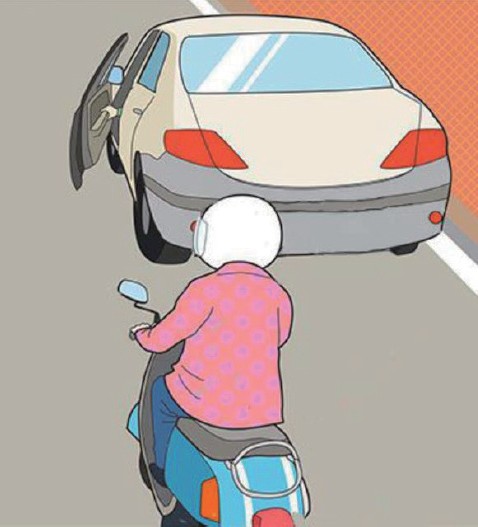 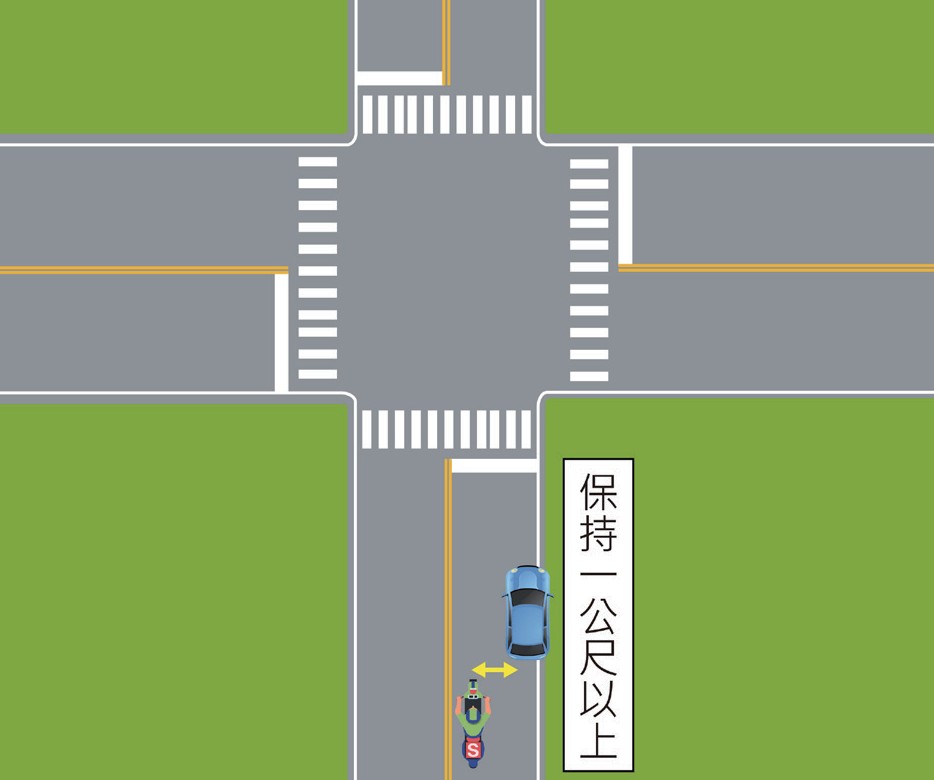 (3) 當發現停靠於路邊的汽車開啟車門時，請減速並煞車
暫停或保持 1 公尺以上的安全間隔。
汽車停靠於路邊，機車要減速行駛 ( 要有前方危險感	知意識 )。
有保持安全間隔的觀念，機車駕駛人與在旁靜止車輛
必須保持 1 公尺以上的安全間隔。
110
第八單元∶路口或對向車道視線受阻轉彎( 向)
延伸教學
111
延伸教學
機車行經無號誌交岔路口，參考第二單元∶機車如何正確左轉彎。直接左轉注意事項及指引如下：
直接左轉注意事項：
勿從外側車道直接左轉。
顯示左方向燈減速準備變換至內側車道 ( 察看後視鏡及擺頭確認左右方來車 )。
直接左轉指引：
轉彎前應距交岔路口三十公尺前顯示左邊方向燈 ( 擺頭察看左右方來車 )。
當行經路口要左轉彎時，學員的左側視線被小型車遮蔽，造成看不到前方路口之機車要直行( 此時學員經路口準備左轉彎，小型車準備通過路口，學員接續小型車準備通過路口 )，機車停在路口等待左轉時，應避免車身打橫，並可操作煞車燈警示後方車輛 ( 減少被追撞風險 )。
學員發現對向車道視線受阻時，要停車及擺頭察看注意對向車道是否有來車，有來車時應禮讓直行車先行，無來車時才進行左轉彎。
正確駕駛行為：
學員行經路口轉彎，視線被小型車遮蔽，應減速慢行及擺頭察看有無來車，禮讓直行	車先行後，機車騎士再行通過路口左轉彎。
	學員行經交岔路口轉彎，視線被同向小型車遮蔽，應減速慢行及擺頭察看有無來車，待小型車直行並確認視線無被遮蔽後，學員再行通過交岔路口。
教學指引
112
延伸教學
教學指引
4. 正確駕駛行為：
學員行經路口轉彎，視線被小型車遮蔽，應減速慢行及擺頭察看有無來車，禮讓直行	車先行後，機車騎士再行通過路口左轉彎。
學員行經交岔路口轉彎，視線被同向小型車遮蔽，應減速慢行及擺頭察看有無來車，	待小型車直行並確認視線無被遮蔽後，學員再行通過交岔路口。
113
圖片示範：路口或對向車道視線受阻轉彎 ( 向 )：正確駕駛行為
延伸教學
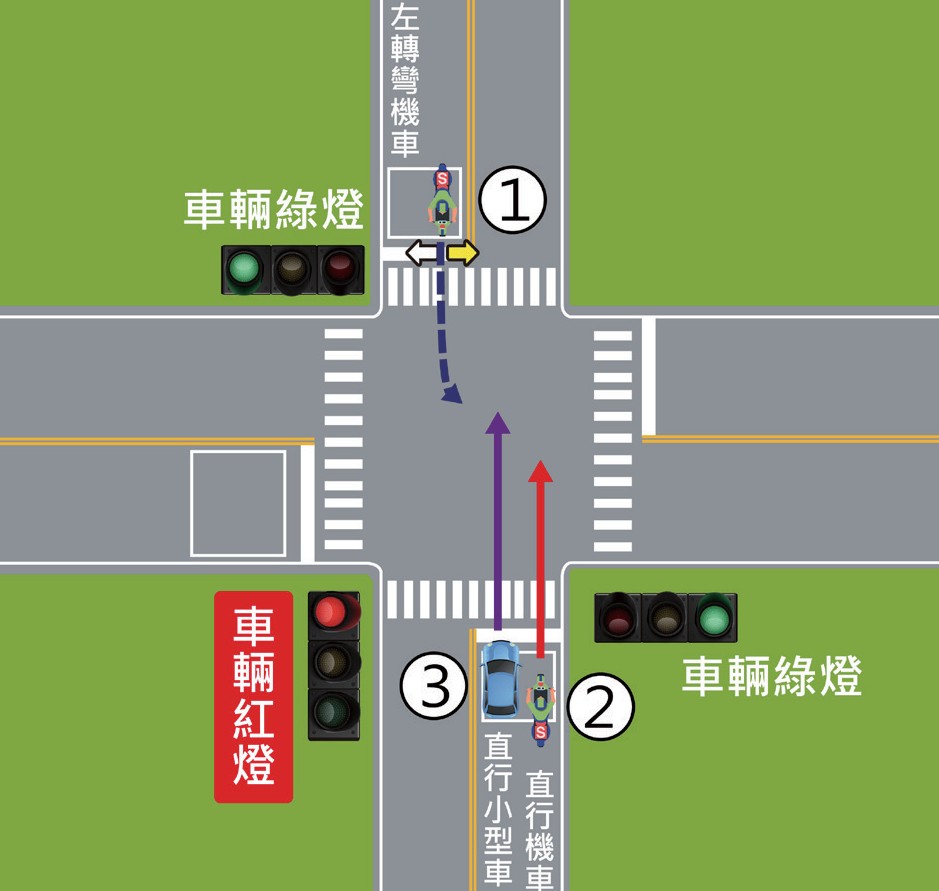 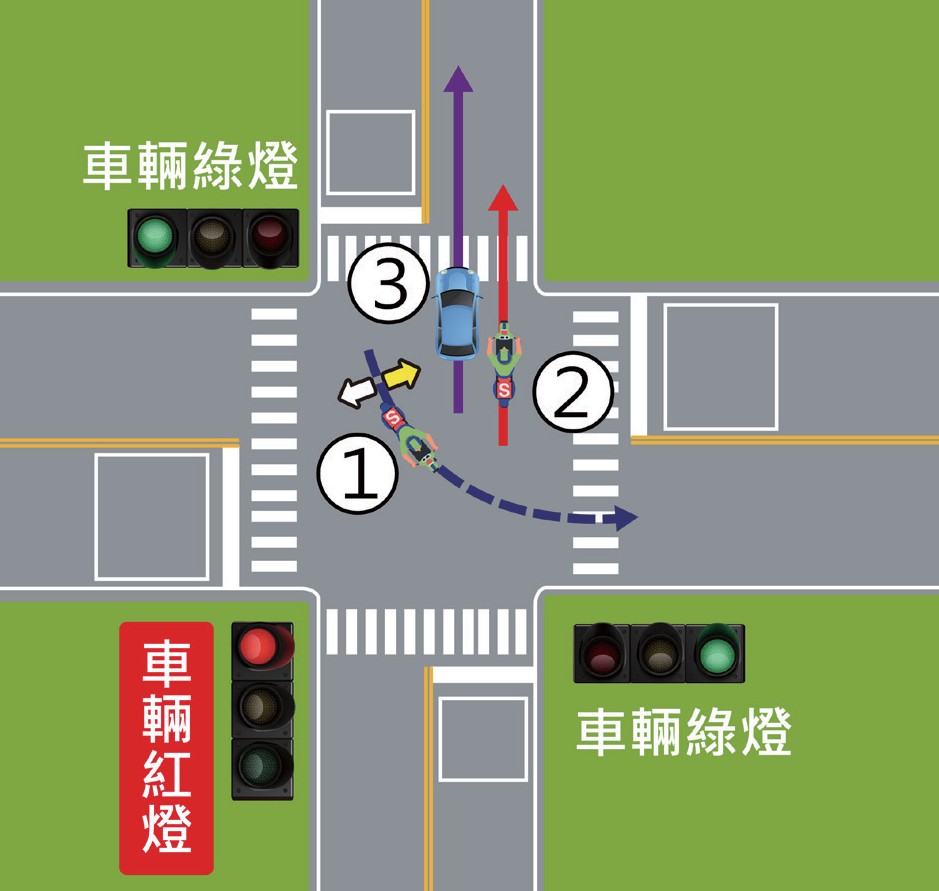 正確駕駛行為 (2)
機車①騎士行經交岔路口轉彎，視線被同向小型車③遮 蔽，有減速慢行及擺頭察看有無來車，待小型車③直行並確認視線無被遮蔽後，機車①騎士再行通過交岔路口。
正確駕駛行為 (1)
允許直接左轉路口，機車①駕駛人行經交岔路口左轉彎，應距路口三十公尺前顯示左方向燈，視線被對向小型車
③遮蔽，減速慢行及擺頭察看，禮讓直行車先行，機車
①騎士再行通過路口左轉彎。
114
第九單元∶保持安全車距及間隔並注意大型車內輪差
延伸教學
115
延伸教學
116
第十單元∶煞車要領
延伸教學
117
延伸教學
看到車前有狀況要操作煞車以避開前方危險狀況，指引如下：
放空油門：將油門放空到不加油狀態。
應同時使用前與後輪煞車：使用單一煞車時，煞車功能不足，且容易造成打滑。
煞車時避免一次煞到底：應逐漸增強按壓煞車的力道，以防過度按壓煞車導致車輪鎖
住而打滑。按壓煞車的原則為逐漸增強到使車子停下來，又不至於使輪胎鎖住的最大力道。
按住煞車：保持住按壓煞車的力道，使車輛停止。注意事項∶
雨天機車在煞車過程若經過行穿線或車道線，可能因摩擦力變化而摔車。
避免在標線、人孔蓋、橋接縫、工程地面的鐵板….. 等處，若有緊急煞車或轉向，容易打滑失控。
加大安全間距並且避免緊急煞車。
濃霧騎乘機車應開亮頭燈並加大安全間距。
教學指引
118
Noted
Noted
發行單位：交通部公路總局
地址：108234 臺北市萬華區東園街 65 號電話：02-2307-0123
網址：https://www.thb.gov.tw
承辦單位：交通部公路總局公路人員訓練所
地址：235011 新北市中和區中山路三段 79 號電話：02-8221-2888
網址：https://hti.thb.gov.tw總 編 輯：邱三銘
執行編輯：吳俊良、劉嘉興、劉國鴻美術設計：格徠賦科技有限公司
編輯單位：新竹安全駕駛教育中心
地址：303114 新竹縣湖口鄉新興路 2 之 2 號電話：03-559-2637
出版年月：中華民國 112 年 3 月初版
本手冊僅供術科教學指引參考使用，使用者得視相關法令修訂或實務狀況自行調整
著作權聲明：著作財產權屬交通部公路總局公路人員訓練所，欲利用本手冊全部或部分內容者，需徵求著作財產權人同意或書面授權，請洽交通部公路總局公路人員訓練所 ( 電話同承辦單位 )